Herinrichting Kampdijklaan

14 november 2022
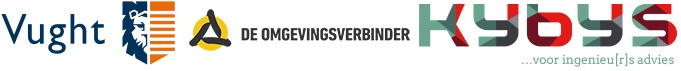 Herinrichting Kampdijklaan
Welkomstwoord
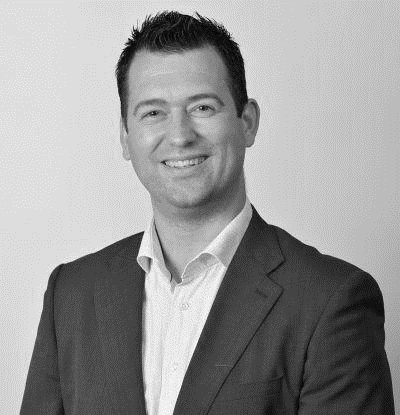 Toine van de Ven

Wethouder
Gemeente Vught
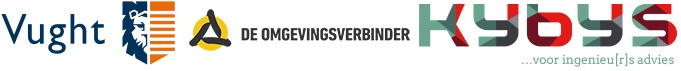 Herinrichting Kampdijklaan
Programma
Proces van 11 april t/m 14 november
Toelichting ontwerp
Afkoppelen
Kabels & leidingen
Planning
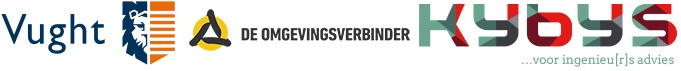 Herinrichting Kampdijklaan
Proces 11 april t/m 14 november
Bewonersavond 11 april 
Klankbordgroep:
Breedte fietsstraat
Parkeervoorzieningen
Bomen en wortelopdruk
Snelheid remmende maatregelen
Ontstaan voorlopig ontwerp (VO)
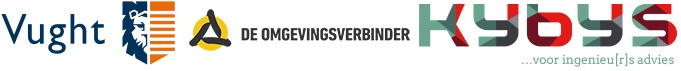 Herinrichting Kampdijklaan
Proces 11 april t/m 14 november
Breedte fietsstraat
Meerdere varianten bekeken (minimaal tot maximaal)
In overleg met klankbordgroep gekomen tot:
Totaal 5,50 m
2 x rijstrook van 2,00 m
Rabat- en middenstrook 0,50 m
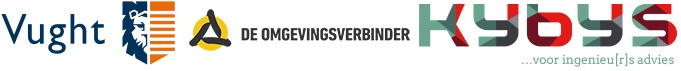 Herinrichting Kampdijklaan
Proces 11 april t/m 14 november
Parkeervoorzieningen
Uitgangspunt is zelfde aantal 
    parkeervakken terugbrengen
Richtlijn schrijft voor: 6,00 m 
    met daarbij schuine kanten 
Resultaat verschillende opties:
Parkeervakken volgens richtlijn: ca. 12 st minder dan nu
Parkeervakken 6,00 m met rechte kant: ca. 7 st minder dan nu
Parkeervakken minimaal 5,00 m met rechte kant: gelijk aan nu
Gekozen voor laatste optie
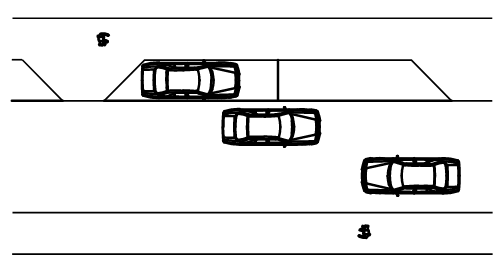 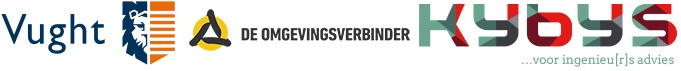 Herinrichting Kampdijklaan
[Speaker Notes: “Parkeervakken 5,00 m met rechte kant: gelijk aan nu”vervangen door“Parkeervakken minimaal 5,00 m met rechte kant: gelijk aan nu]
Proces 11 april t/m 14 november
Bomen en wortelopdruk
Uitgebreid onderzoek uitgevoerd
Resultaat onderzoek: toekomstverwachting bijna alle bomen >10 jaar
Onderhoud bomen 
3 bomen moeten gekapt worden (zie volgende sheet)
Ploffen, injecteren en voeding toevoegen al deze winter, omdat:
Bomen sterker maken als voorbereiding op herinrichting
Stimuleren diepere wortelgroei
Meer en grotere groenvakken rond bomen
Inrichting groenvakken n.t.b.
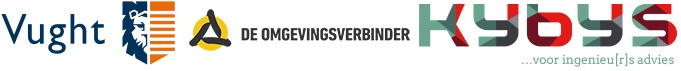 Herinrichting Kampdijklaan
[Speaker Notes: Toevoegen: Het onderzoek toont aan dat bijna alle bomen gezond zijn en een toekomstverwachting van meer dan 10 jaar.
Wil je nog ingaan op het noodzakelijke onderhoud (afgestorven takken e.d.)? 
Doelstelling ploffen, injecteren en voeding toevoegen toelichten > 1. Bomen sterker maken als voorbereiding op nadelige effecten uitvoering herinrichting 2. Stimuleren diepere wortelgroei]
Proces 11 april t/m 14 november
Te kappen bomen
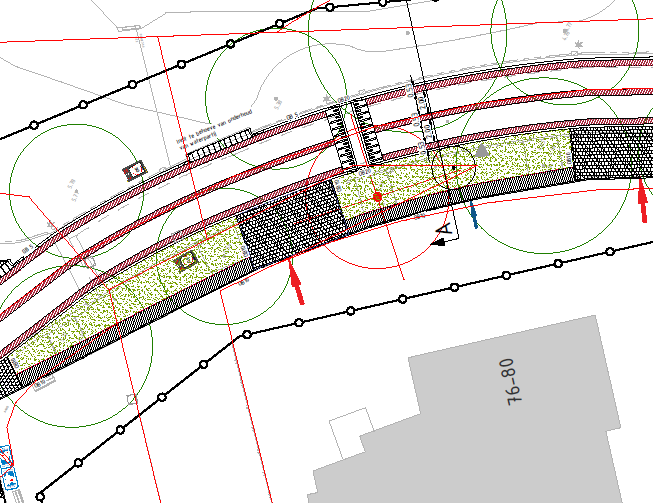 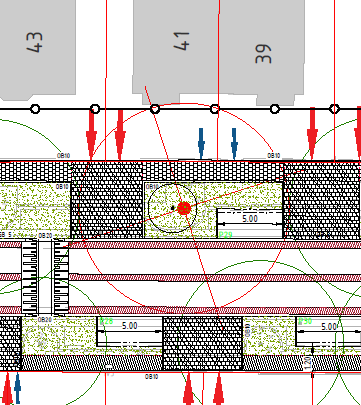 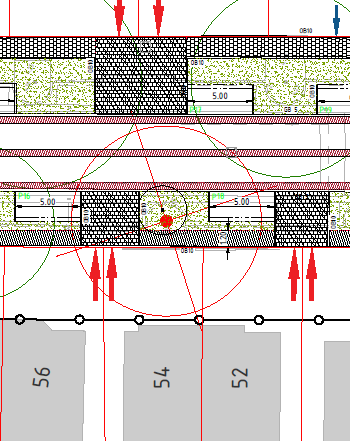 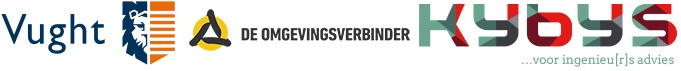 Herinrichting Kampdijklaan
[Speaker Notes: Te kappen bomen duidelijker maken]
Proces 11 april t/m 14 november
Snelheid remmende maatregelen
Inrichting als fietsstraat met versmalling van wegprofiel
Verbreding middenberm t.p.v. kruisingen onderzocht conclusie:
Wordt onoverzichtelijker
Geen vergroting van veiligheid 
Verspreid over de Kampdijklaan drempels toepassen
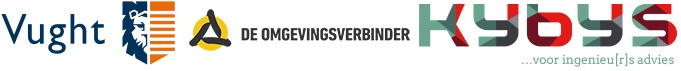 Herinrichting Kampdijklaan
[Speaker Notes: Toevoegen: Inrichting als fietsstraat met versmalling (= snelheidsremmend)]
Proces 11 april t/m 14 november
Aanvullende vragen klankbordgroep
Kruising Kampdijklaan – Postweg
Vervangen lichtmasten, meer passend in nieuw straatbeeld
Oplaadpunten in lichtmasten
Kampdijklaan éénrichting maken
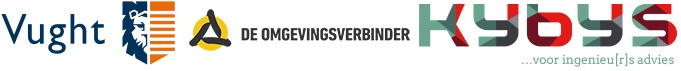 Herinrichting Kampdijklaan
Toelichting ontwerp
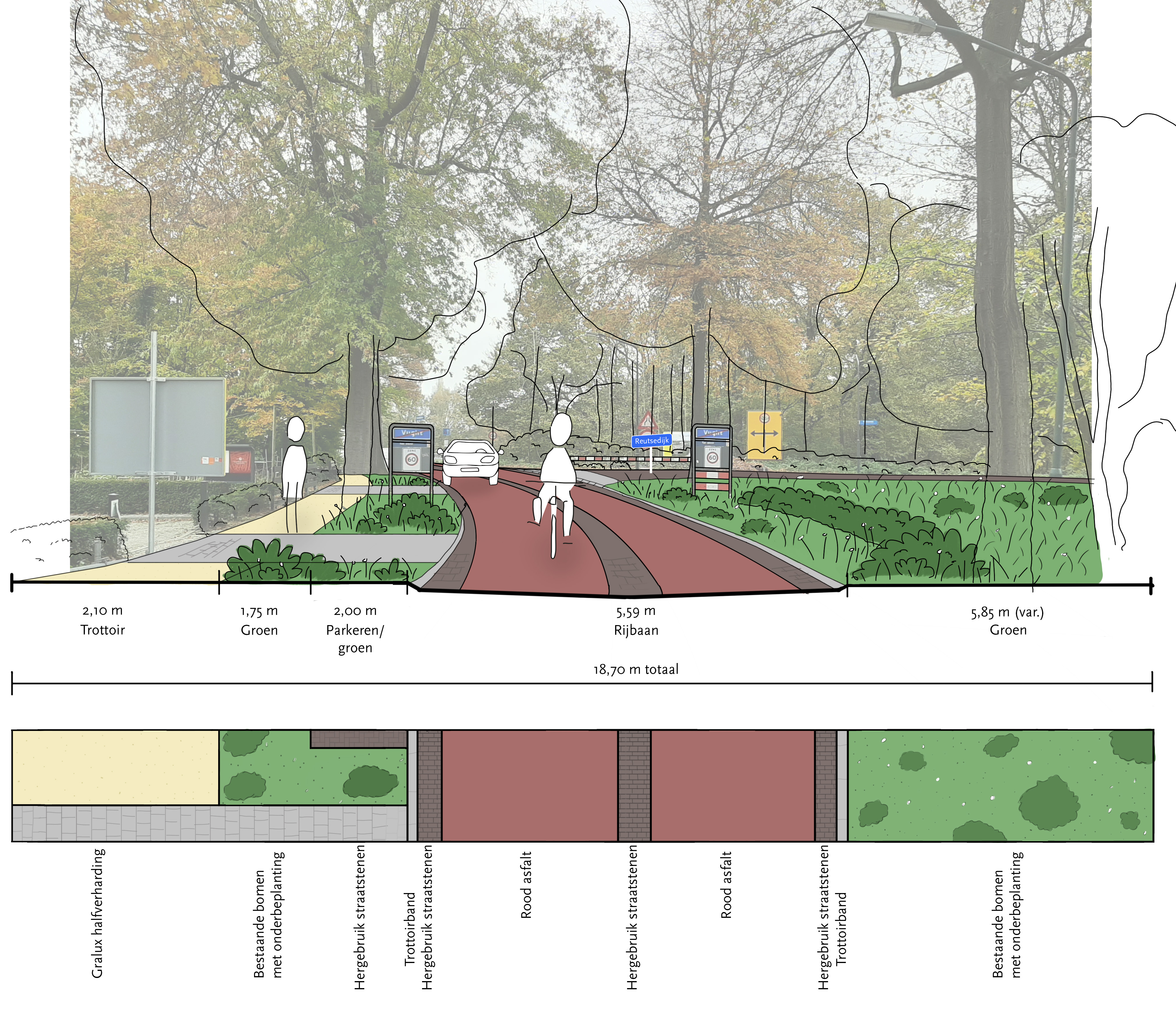 Postweg – brug Drongelens-
kanaal
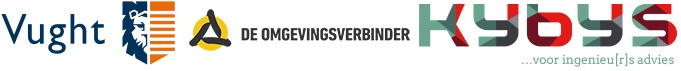 Herinrichting Kampdijklaan
Toelichting ontwerp
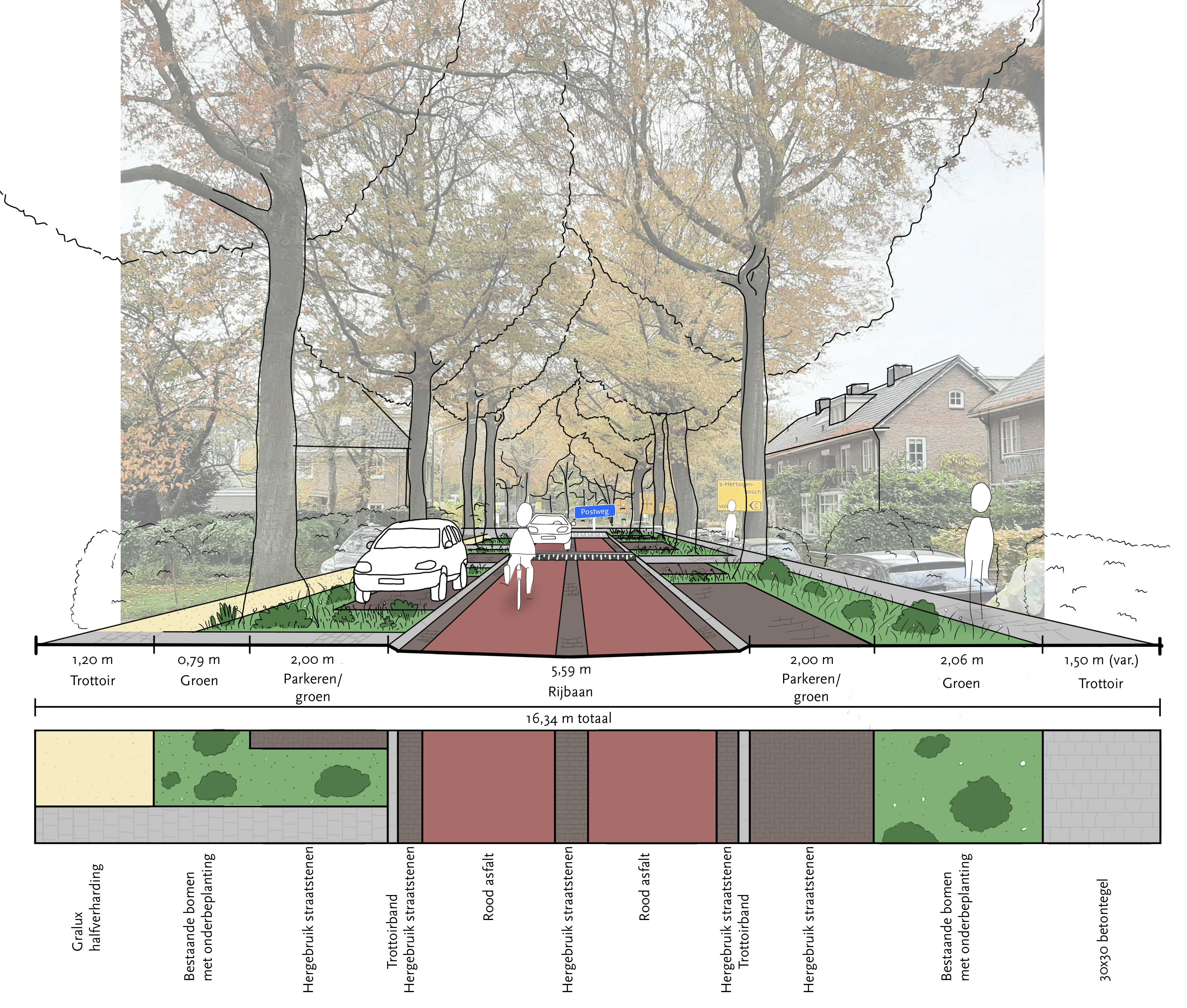 Prinsenlaan - Postweg
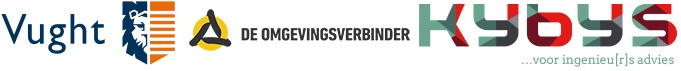 Herinrichting Kampdijklaan
Toelichting ontwerp
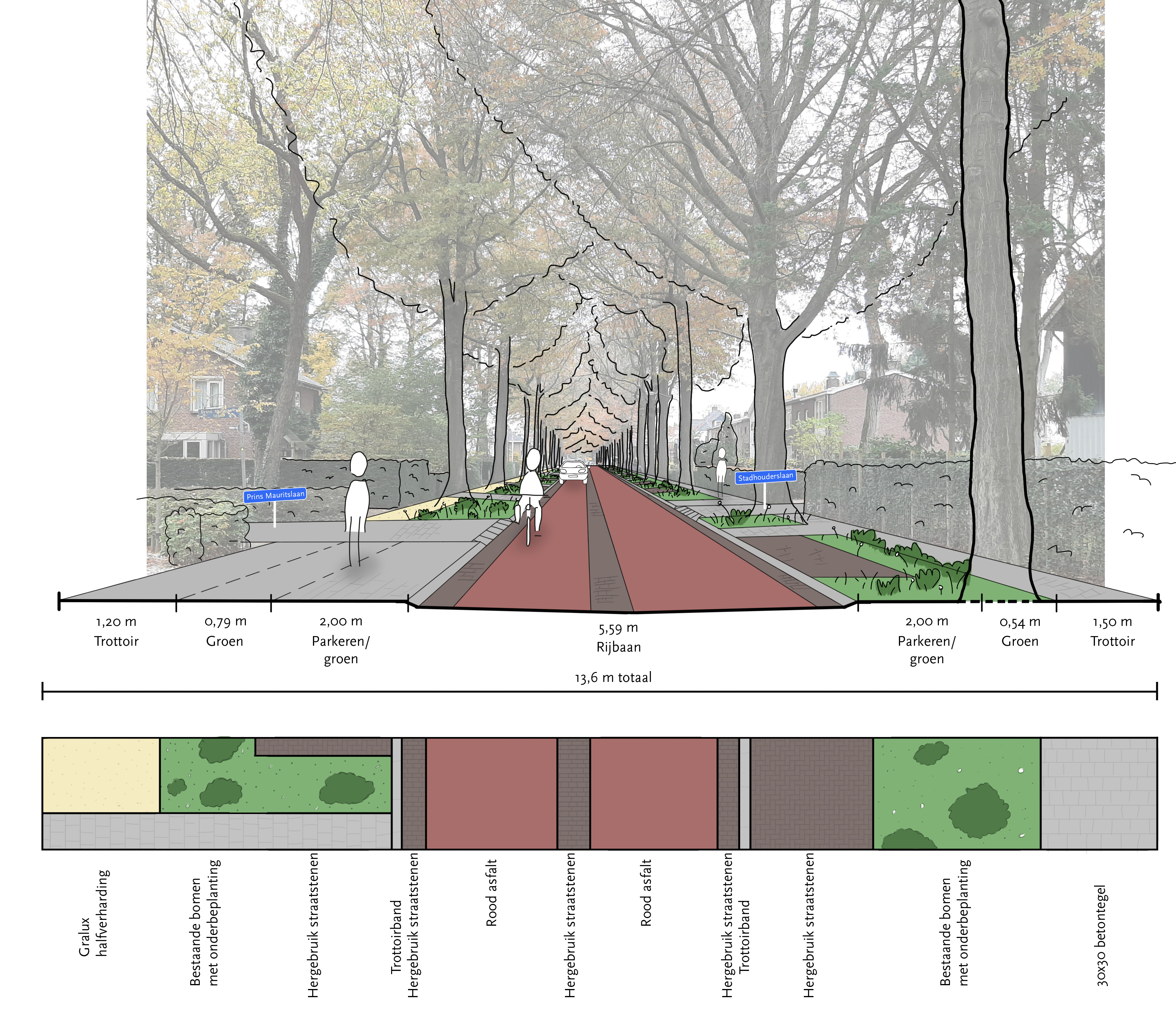 Loonsebaan – Stadhouders-
laan
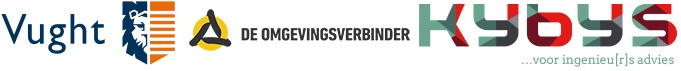 Herinrichting Kampdijklaan
Afkoppelen
Subsidie voor afkoppelen van “foute” aansluitingen
Controle huisaansluiting gegevens vanuit gemeente, terugkoppeling aan bewoners
Informatie t.a.v. afkoppelen https://vught.nl/subsidie-afkoppelen-riolering 
Nadere informatie tijdens bewonersavond start uitvoering
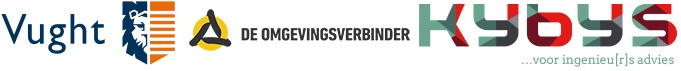 Herinrichting Kampdijklaan
Kabels & leidingen
Geen grote behoefte om te vervangen
Enexis gaat huisaansluitingen gas vervangen
Gemeente beoordeelt de benodigde capaciteit per straat en op dit moment is er geen aanleiding voor het uitbreiden van de bestaande laadstructuur
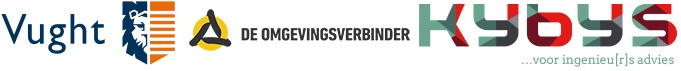 Herinrichting Kampdijklaan
[Speaker Notes: “Geen noodzaak tot uitbreiden laadstructuur” zal wat reacties oproepen. Ik denk meer onderbouwen in de zin van :
De gemeente beoordeelt de benodigde capaciteit per straat en op dit moment is er geen aanleiding voor uitbreiding van de bestaande laadstructuur.]
Planning
Ontwerp
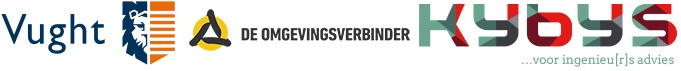 Herinrichting Kampdijklaan
Planning
Ploffen, injecteren en voeden toevoegen
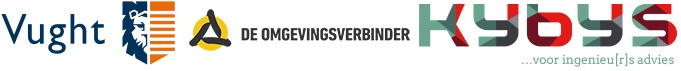 Herinrichting Kampdijklaan
Rondvraag en sluiting
Heeft u naderhand nog vragen en/of opmerkingen neem dan gerust contact op met Nikki van Alphen via kampdijklaan@deomgevingsverbinder.nl 
Voorlopig ontwerp nader bekijken
Ontwerp is vanaf morgen 12.00 uur te zien via www.wijinvught.nl
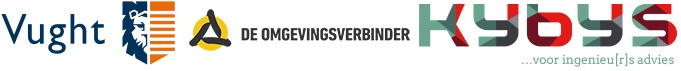 Herinrichting Kampdijklaan